Test sur développer et factoriser.
Attention : vous avez droit ente 15 et 30 secondes par calcul.
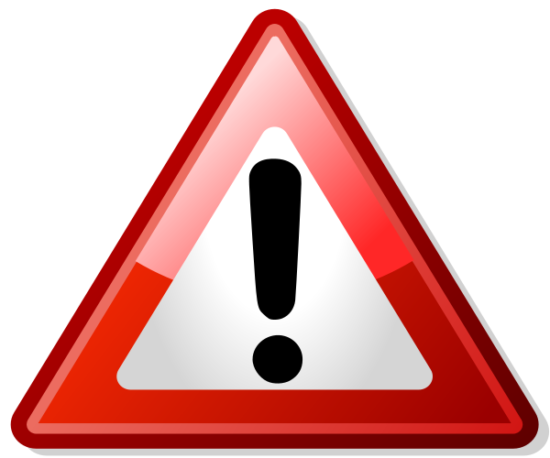 CALCUL 1
Développer
3(2x + 7)
CALCUL 2
Développer
x(4x  5)
CALCUL 3
Développer
3x(7x + 6)
CALCUL 4
Factoriser
15x + 20
CALCUL 5
Factoriser
3x + 4x²
CALCUL 6
Factoriser
21x  35
CALCUL 7
Factoriser
4x² + 8x
CALCUL 8
Développer
(2x + 3)(4x + 2)
CALCUL 9
Quels sont le quotient et le reste dans la division euclidienne de 50 par 6 ?
CALCUL 10
Quels sont le quotient et le reste dans la division euclidienne de 47 par 7 ?
FIN DU TEST